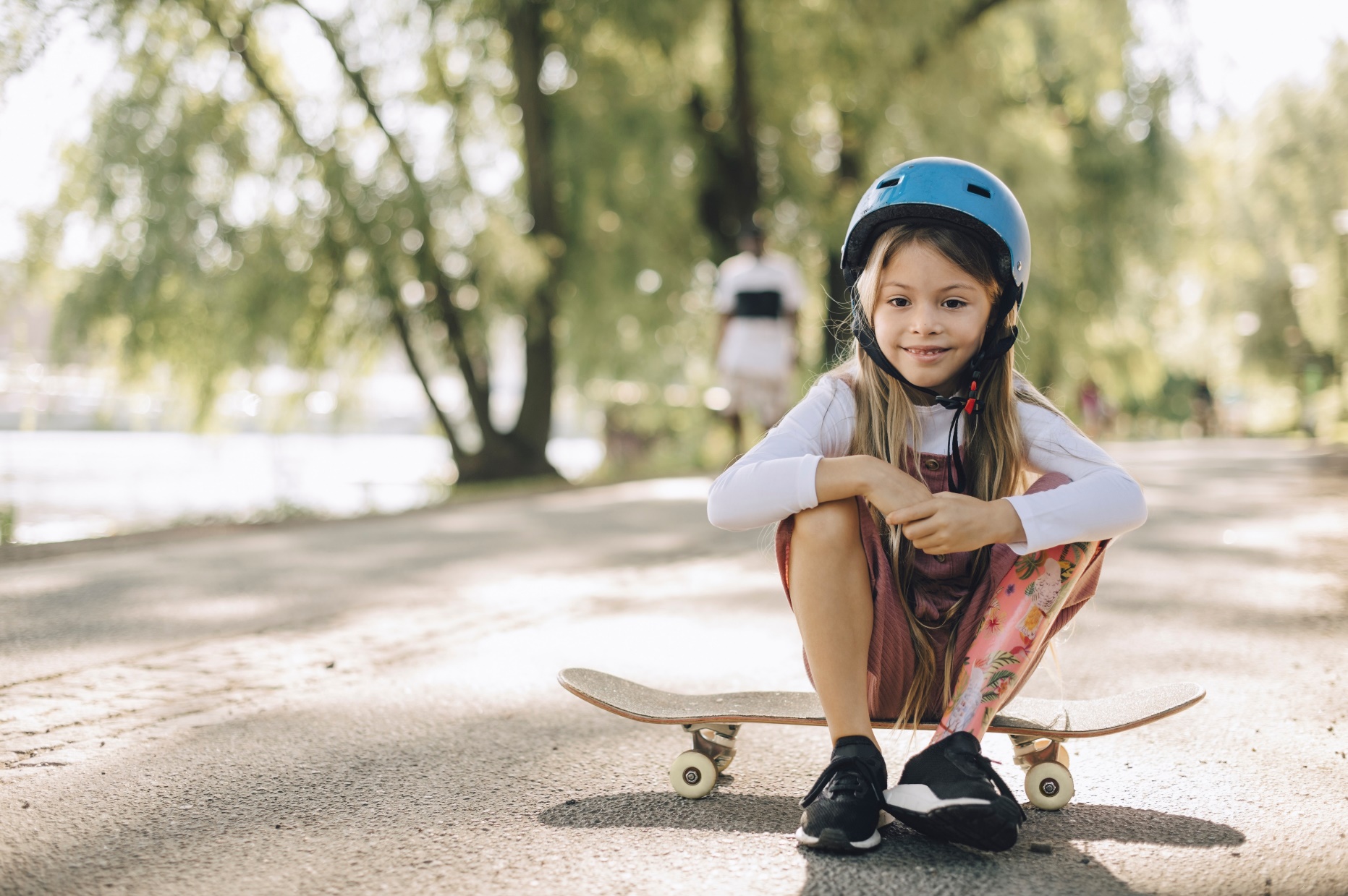 Aktivitetsguiden
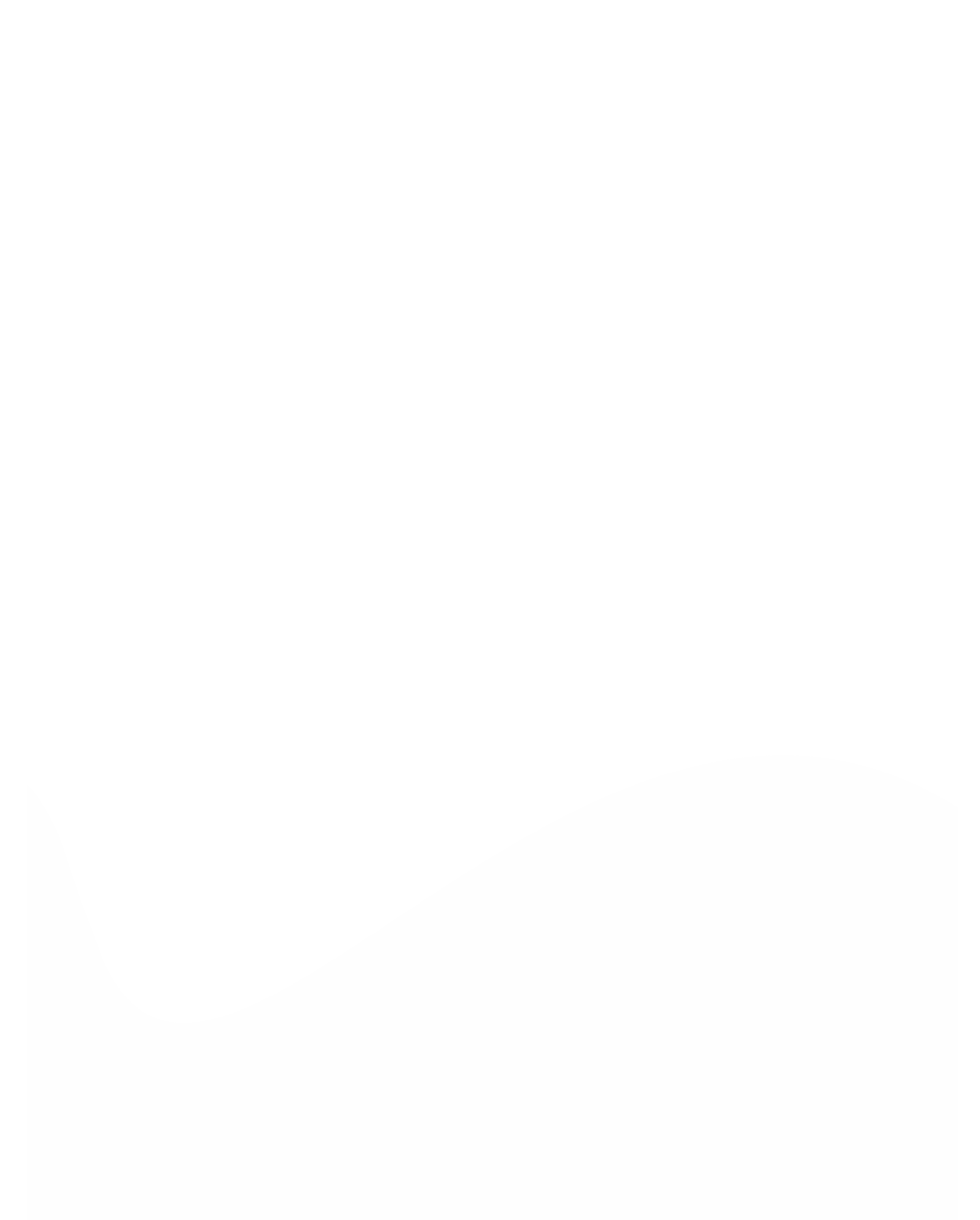 Kort informasjon om hva Aktivitetsguiden er.
Hva er Aktivitetsguiden?
Et inkluderingstiltak for å redusere økonomiske,- kulturelle,- og språklige barrierer for deltakelse i idretten.
Gratis tilbud 
Hjelper barn og unge mellom 6-19 år og deres familie med å finne et passende idrettstilbud.

Målgruppe
Barn og unge fra lavinntektsfamilier
Barn og unge med minoritetsbakgrunn
Overordnet beskrivelse
Aktivitetsguiden er en brobygger og et bindeledd mellom familien og idrettslaget, og ofte også det offentlige og/eller skoleverket. 
Aktivitetsguidene er flerspråklige og kan møte familier på deres morsmål
Aktivitetsguiden tilpasser arbeidet etter familien sitt behov
Hvordan jobber aktivitetsguidene
Tilpasser arbeidet etter familien sitt behov
Oppsøkende og praktisk arbeid:
Gi informasjon
Dialog med idrettslag
Bistå med oversettelse
Bistår med å løse betalingsutfordringer
Kan følge til og fra trening i starten
Tilrettelegger for at familiene skal klare å følge opp etter at guiden har avsluttet samarbeidet
Styrker
Språkkompetanse 
kan møte familier på deres morsmål
Tid
kan komme hjem til familier og følge til trening
Fleksibilitet 
tilpasser arbeidet ut i fra familien sitt behov
Informasjon
Kjenner idretten og støtteordninger i kommunen
Relevante samarbeidspartnere
Kommunen
Ulike tjenester som er i kontakt med målgruppen
NAV, barnevern, helsestasjonen ol. 
Flyktningstjenesten
Tilskuddsordning/fond
Idrettslag
Skoleverket
Barne- og ungdomsskoler, mottaksklasser, Voksenopplæringen ol. 
Andre frivillige organisasjoner
Hvor kan man få prosjektstøtte?
BUFDIR
Kommunen
NIF (enten gjennom Inkludering i idrettslag-ordningen eller IMDi). 
Stiftelser